WELCOME
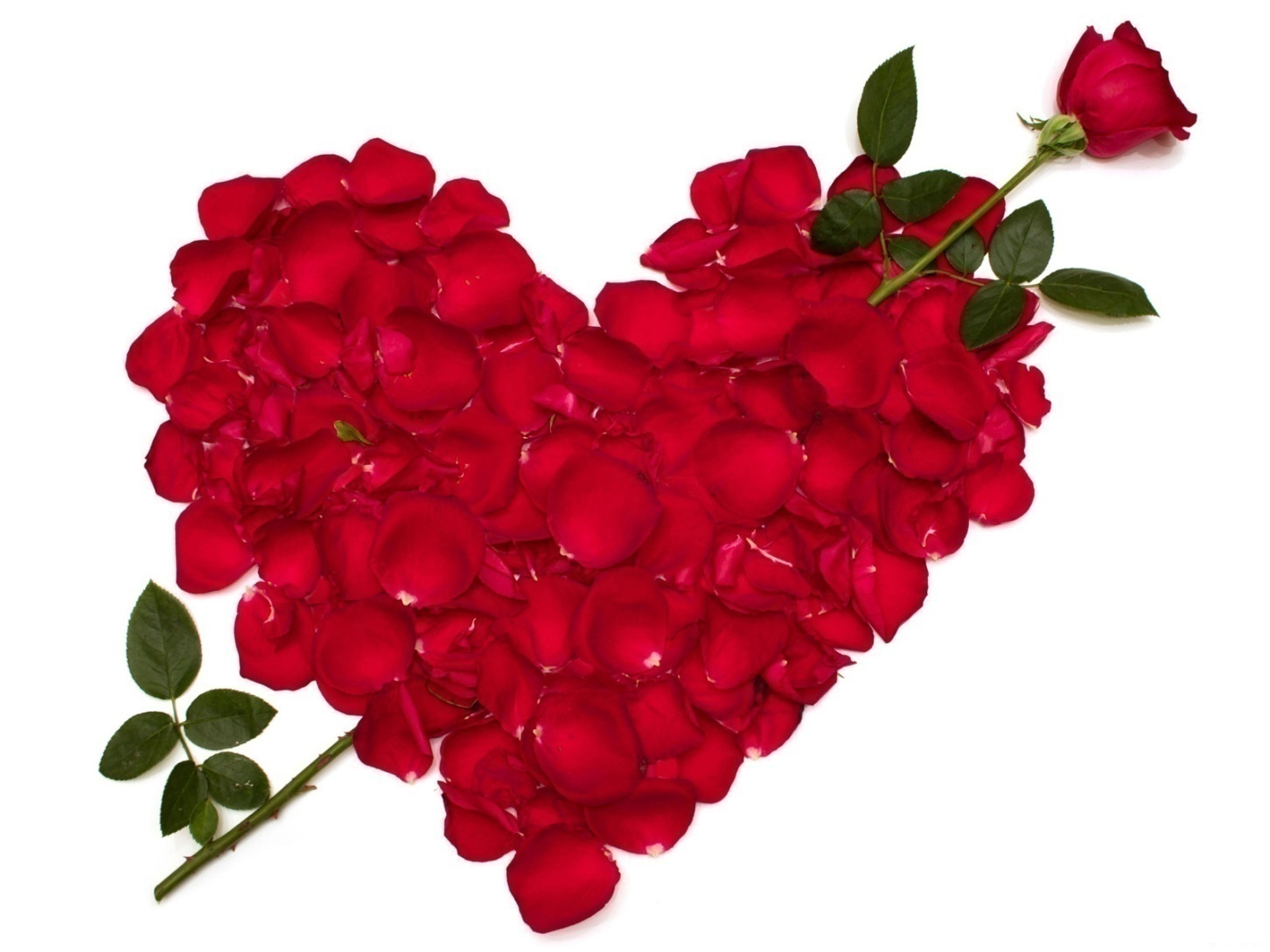 Teacher’s Identity
Saidur Rahman
Assistant Teacher
Guatal Model Government Primary School.
Shibchar,Madaripur.
Mobaile:01715838496
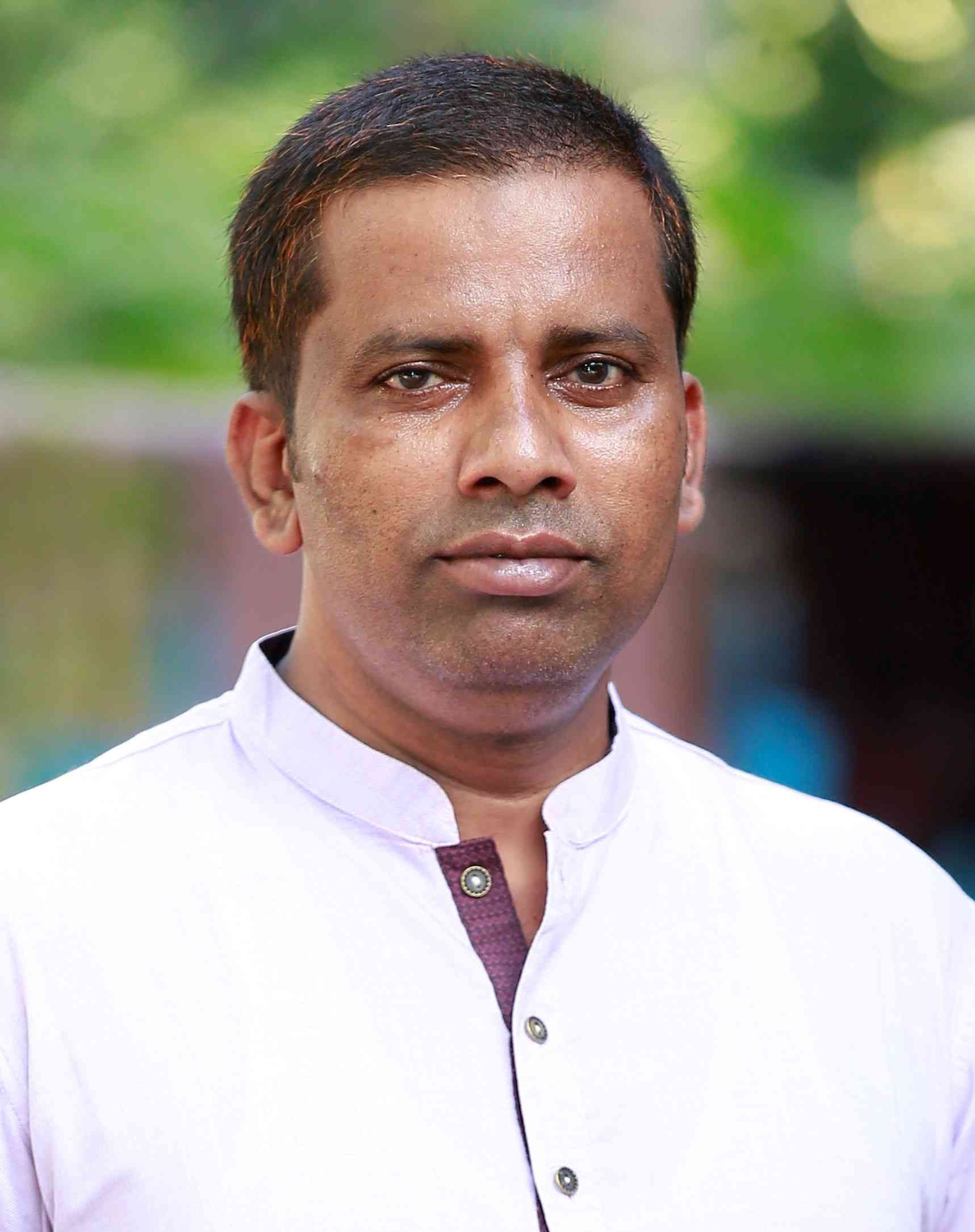 Lesson Introductions:
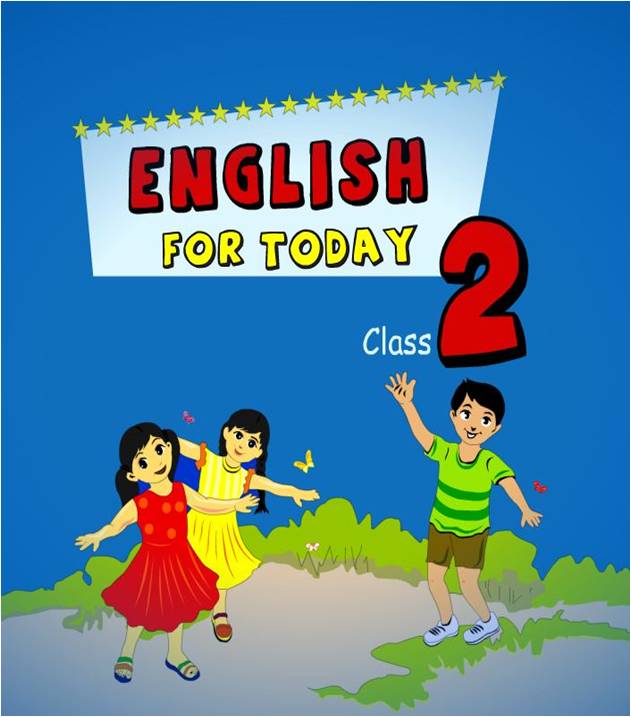 Class:Two
Subject:English
Lesson:Kaniz’s life
Part of the lesson:This is kaniz…….her friends.
Learning Outcomes
4.2.1. Enjoy simple stories.
3.1.1. Ask and answer simple questions about everyday life.
Let’s  we watch a video
Today’s lesson
Kaniz’s life
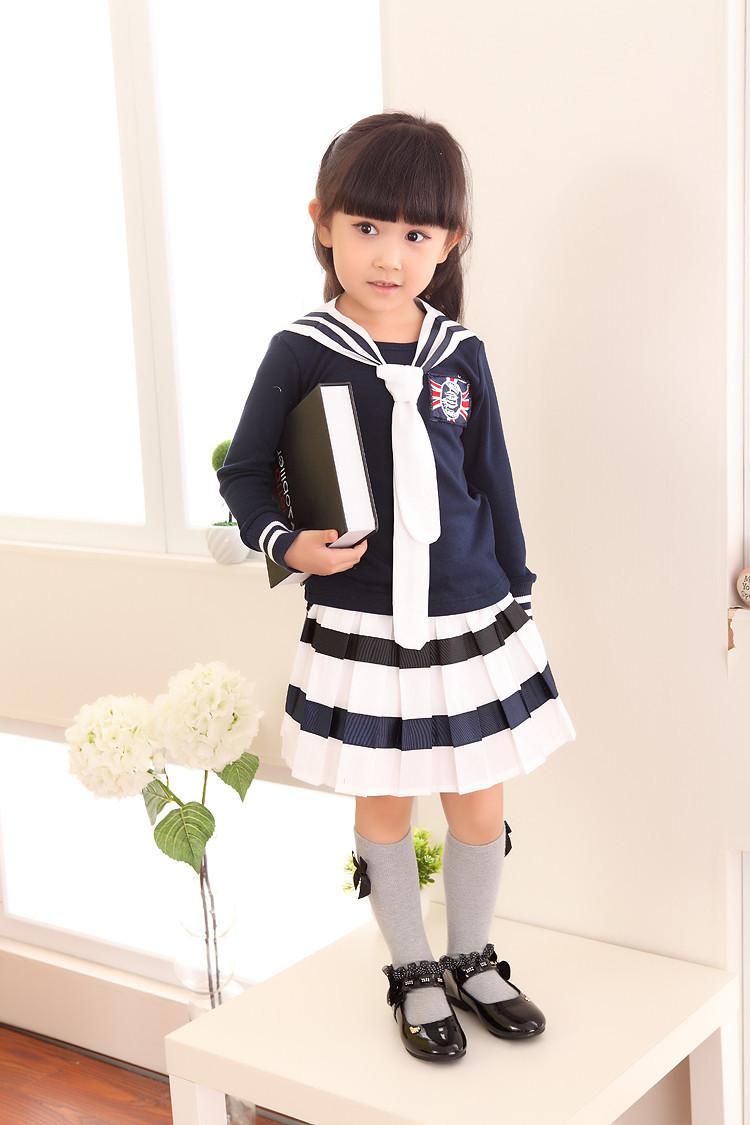 New word
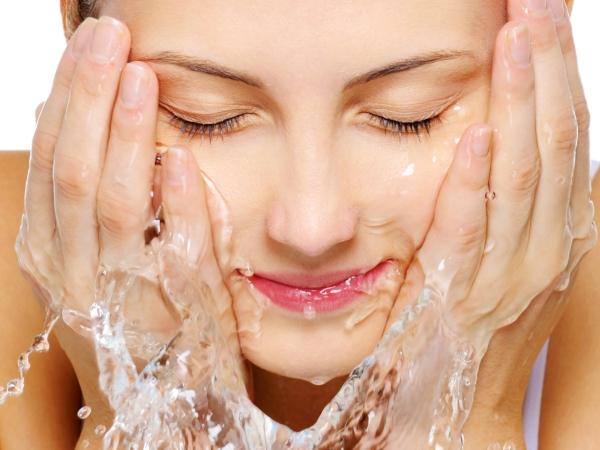 Wash
Clean
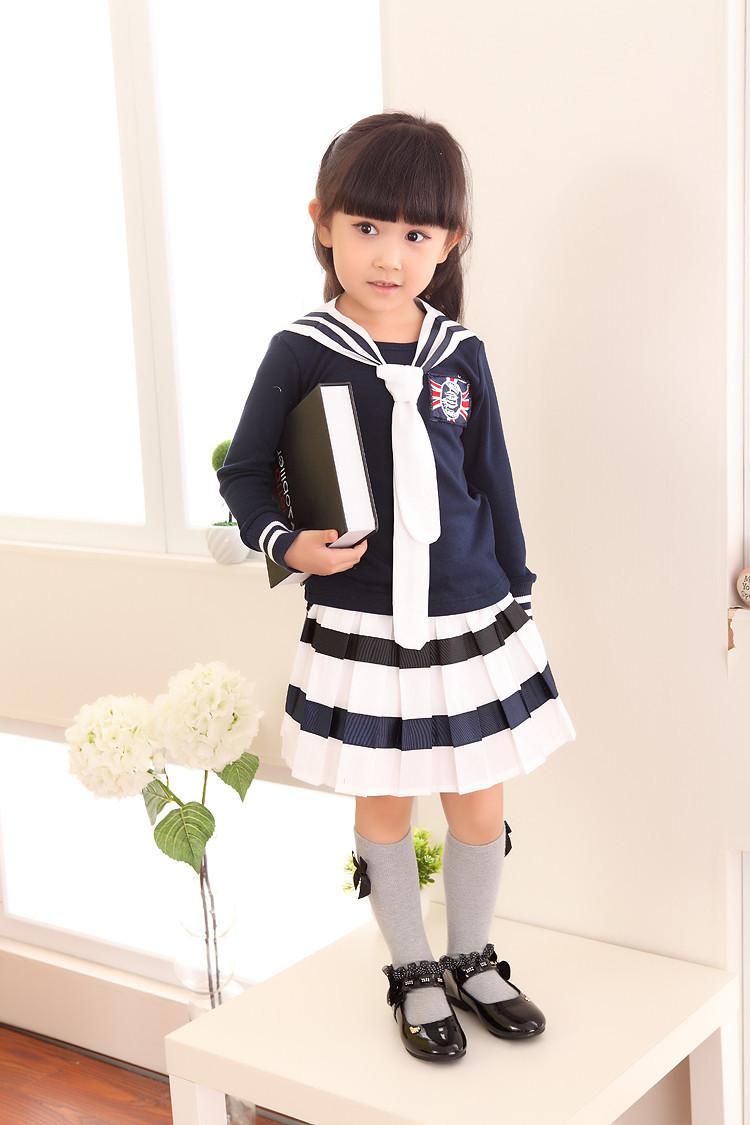 This is kaniz.
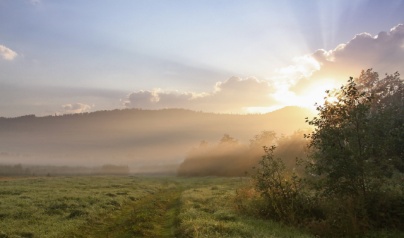 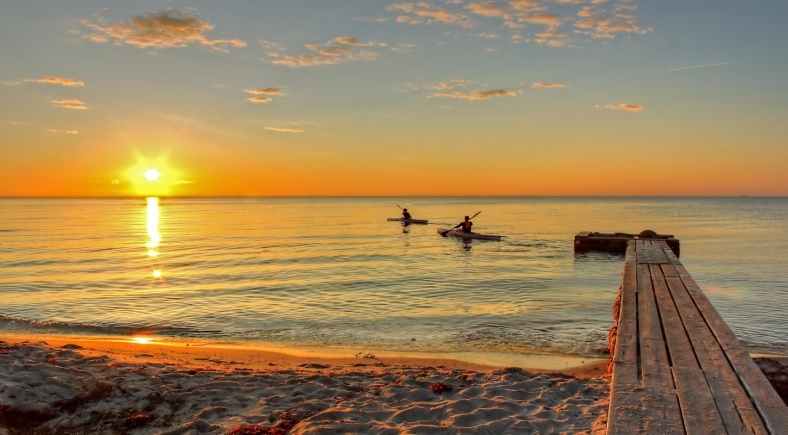 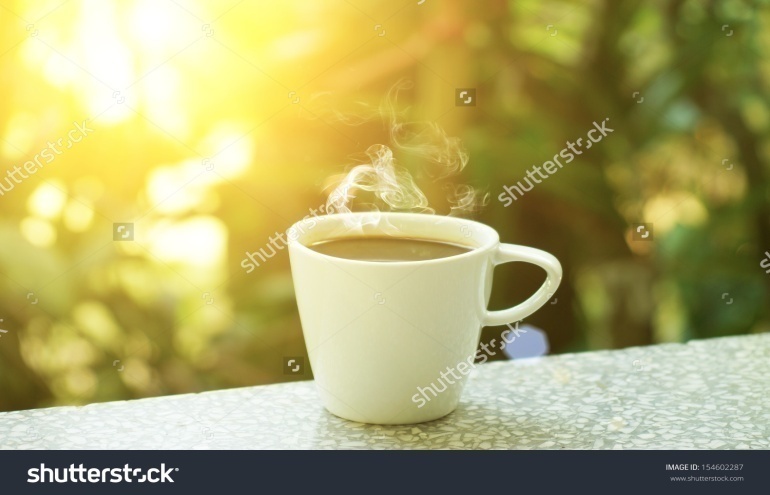 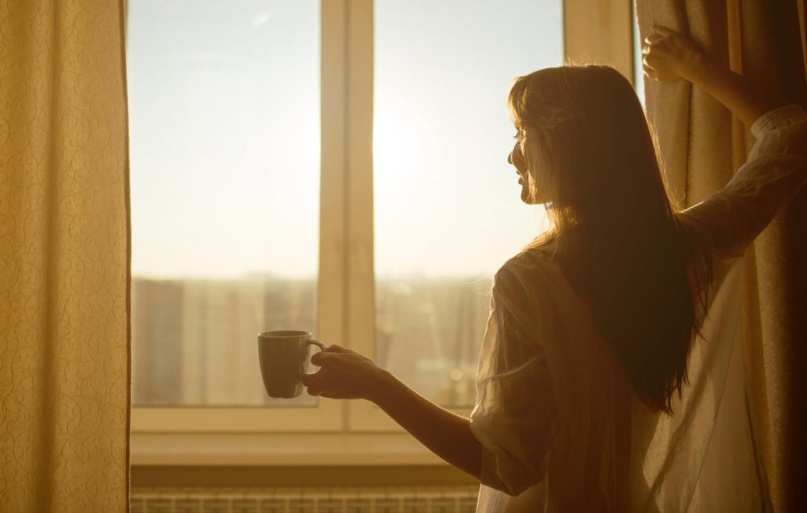 In the morning
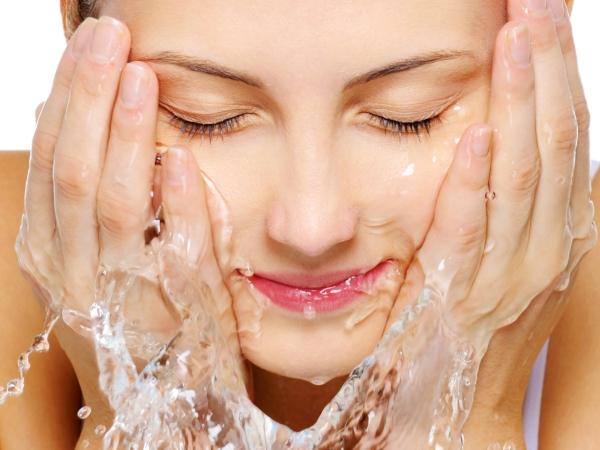 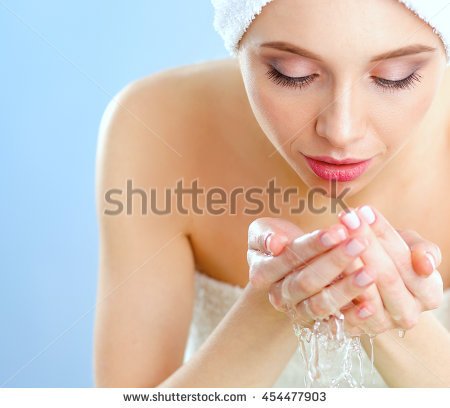 She washes her face.
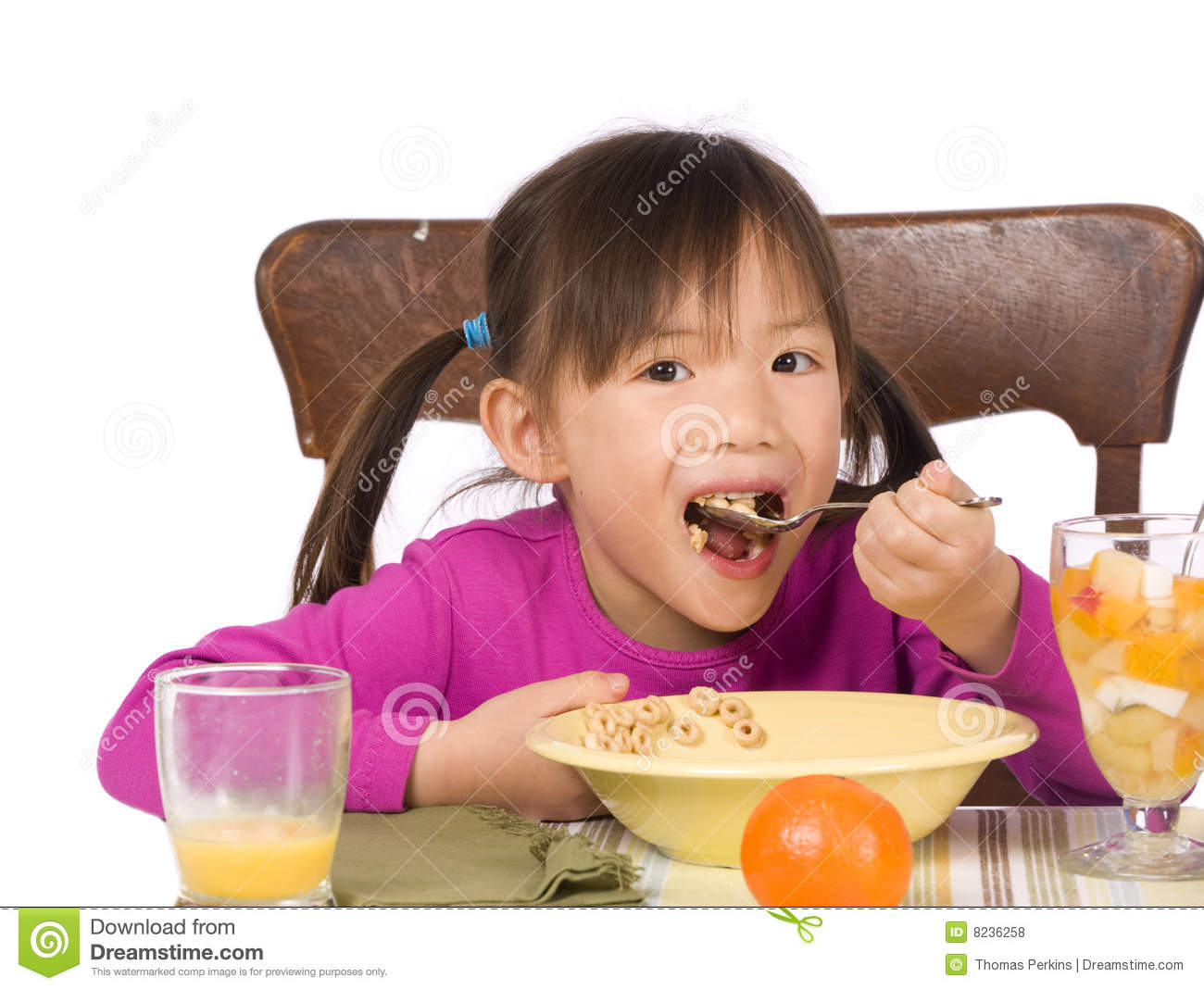 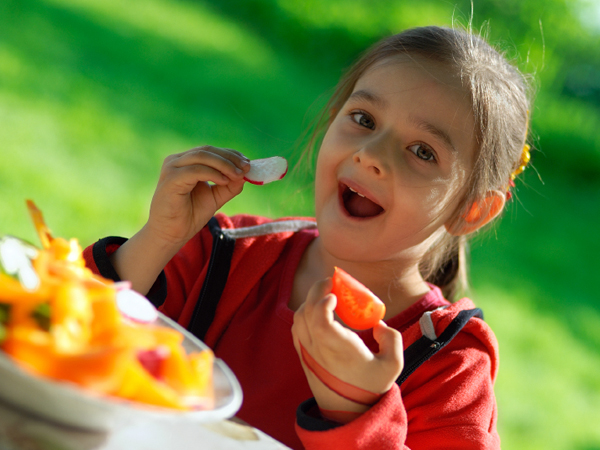 Then,she has breakfast.
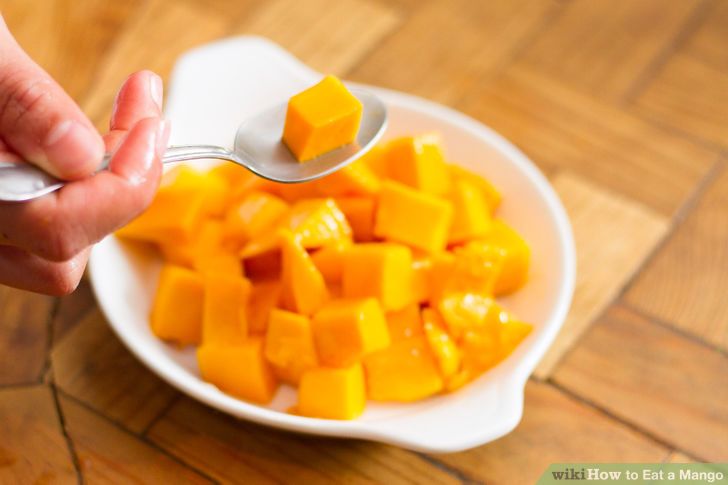 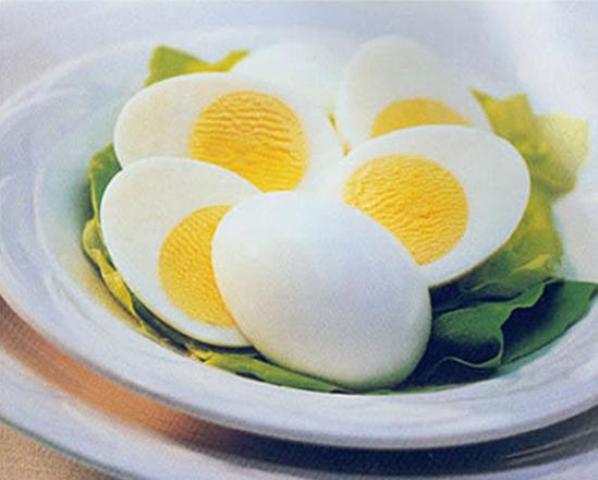 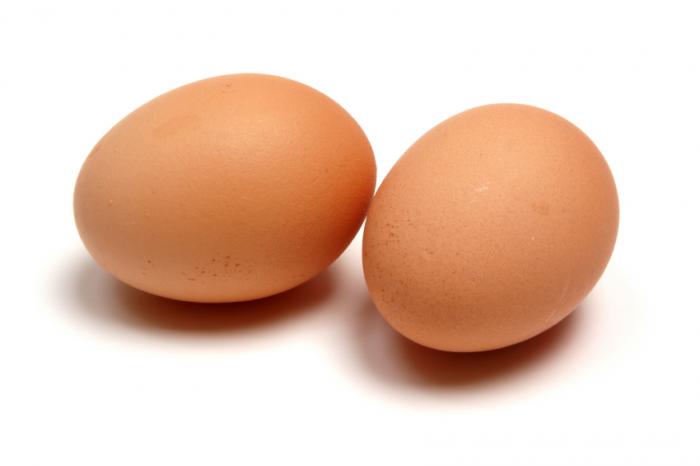 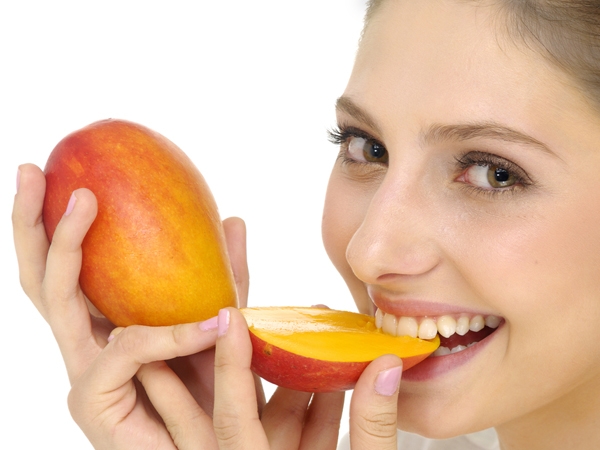 She has eggs and mangoes.
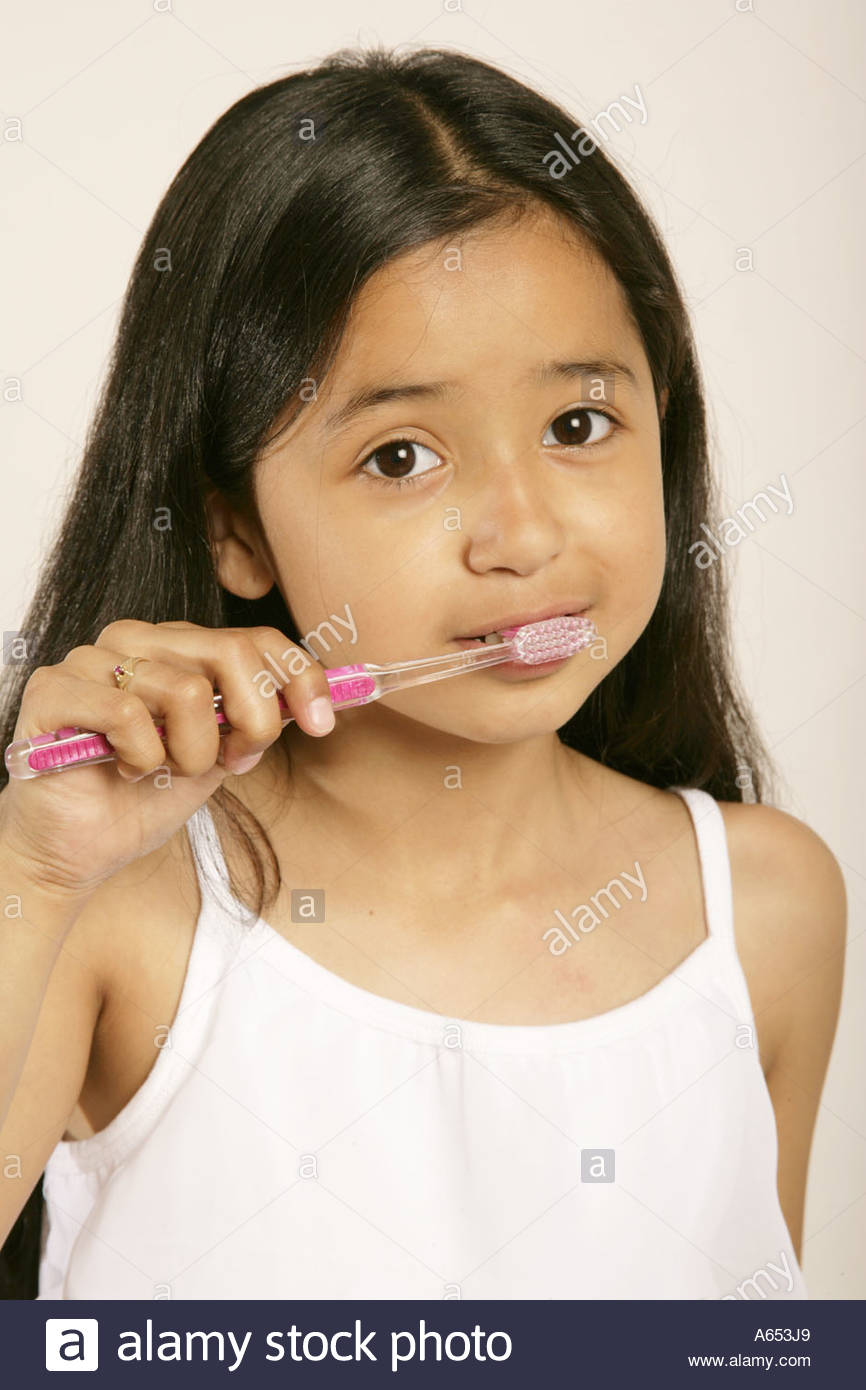 Then, she brushes her teeth.
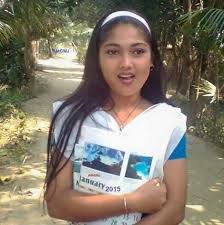 She goes to school.
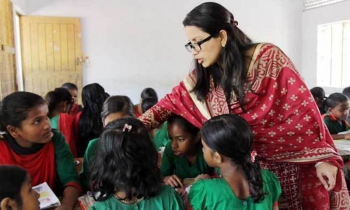 Miss Mariyum is her teacher.
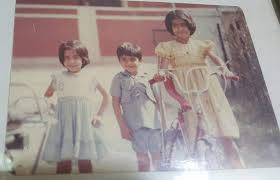 Sujon and Joya are her friends.
Teacher and students reading
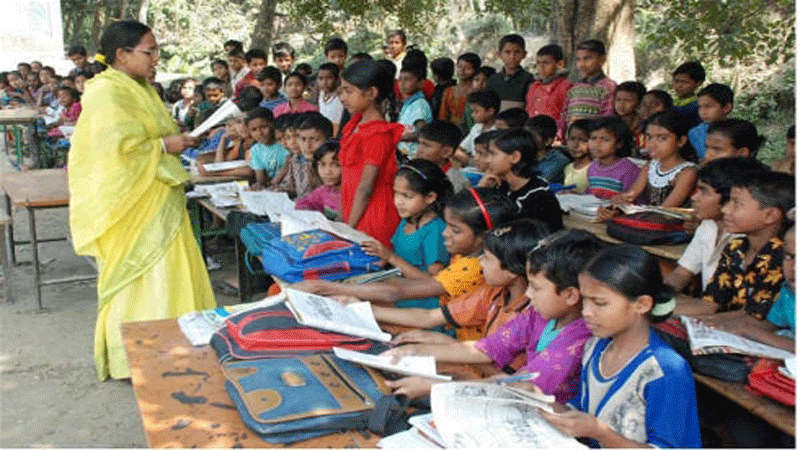 Students reading
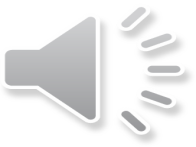 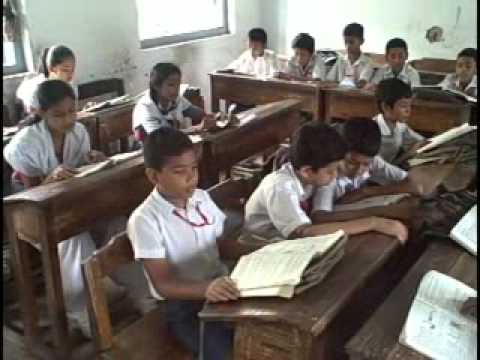 Checking Learning
G W
Answer the Questions  Oraly:
1. Who is the girl?
Ans:Kaniz is the girl.
2. What does she have for breakfast?
2.Ans:She has for breakfast eggs and  mangoes.
3.When does she brush her teeth?
3.Ans:She brushes her teeth in the morning.
Evaluation:
Complete with your information.
a) My name is----------.
b) In the morning,I ------my face. 
c) I-------------my breakfast.
d)Then,------my teeth. f)I -------to school. g) My father is ---------.
Thank you all for being with me.
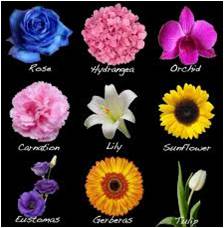